Своя игра Беларусь — моя страна!
Главный город страны.
Столица.
Этот вид транспорта в нашей стране есть только в Минске.
Метро.
Город Беларуси, расположенный на реке Сож.
Гомель.
Этот международный фестиваль искусств проходит в Витебске.
Славянский базар.
22 июня 1941 года это уникальное сооружение первым приняло удар врага.
Брестская крепость.
Исторические названия Городень, Городня, как и слово город, обозначают огражденное место, укрепленное поселение. Назовите современный город.
Гродно.
Этот курган, согласно легенде, дал название городу — одному из областных центров.
Могила льва.
Назовите первую строку Государственного гимна Республики Беларусь.
Мы — беларусы,мiрныя людзi…
Что означает слово «гимн»?
Торжественная песня.
Назовите цвета Государственного флага Республики Беларусь.
Красный, зелёный,  белый.
Какими цветками переплетён венок из колосьев, обрамляющий Государственный герб нашей страны?
Клевера и льна.
Где используют герб?
На флагах, монетах, печатях,официальных документах.
Что такое флагшток?
Флагшток — вертикальный шест для подъёма флага.
Назовите государственные символы  Республики Беларусь как суверенного государства.
Государственный флаг, Государственный герб, Государственный  гимн.
Каким цветом обозначаются в календаре самые важные праздники?
Красным.
Назовите дату, когда  отмечается День знаний.
1 сентября.
Когда празднуется День семьи?
15 мая.
8 Марта — День женщин, а 14 октября — День … .
День матери.
Что общего у группы живущих вместе родственников и праздничного дня 15 мая?
«Семья».
Как называется Основной Закон белорусского государства, который был принят 15 марта 1994 года?
Конституция Республики Беларусь.
Почему День Независимости Республики Беларусь празднуется 3 июля?
3 июля 1944 года — день освобождения города Минска от немецко-фашистских захватчиков.
Как зовут Президента Республики Беларусь?
Александр Григорьевич Лукашенко.
Классики белорусской литературы — Янка Купала и … .
Якуб Колас.
Белорусский байдарочник, олимпийский чемпион, семикратный чемпион мира, заслуженный мастер спорта Республики Беларусь, кавалер орденов Отечества II и III степени.
Роман Петрушенко.
Автор «Малой подорожной книжки».
Франциск Скорина.
В каком городе родились Евфросиния Полоцкая и Симеон Полоцкий?
В городе Полоцке.
Назовите авторов текста Государственного гимна Республики Беларусь.
Михаил Климкович, Владимир Каризна, Нестор Соколовский.
Четырехкратная чемпионка, серебряный и бронзовый призёр Олимпийских игр, двукратная чемпионка мира, победительница и призёр этапов Кубка мира, заслуженный мастер спорта, Герой Беларуси.
Дарья Домрачева.
Беларусь — страна рек и озёр. Поэтому её называют … .
Синеокая.
Сколько морей омывает берега Беларуси?
0.
Где находится резиденция Деда Мороза?
В Беловежской пуще.
Какое животное напоминает контур нашей страны на карте?
Зубра.
Хищник на гербе города Гомеля.
Рысь.
Самое глубокое озеро в Беларуси.
Долгое.
Самое большое по площадиозеро в Беларуси.
Нарочь.
МОЛОДЦЫ !
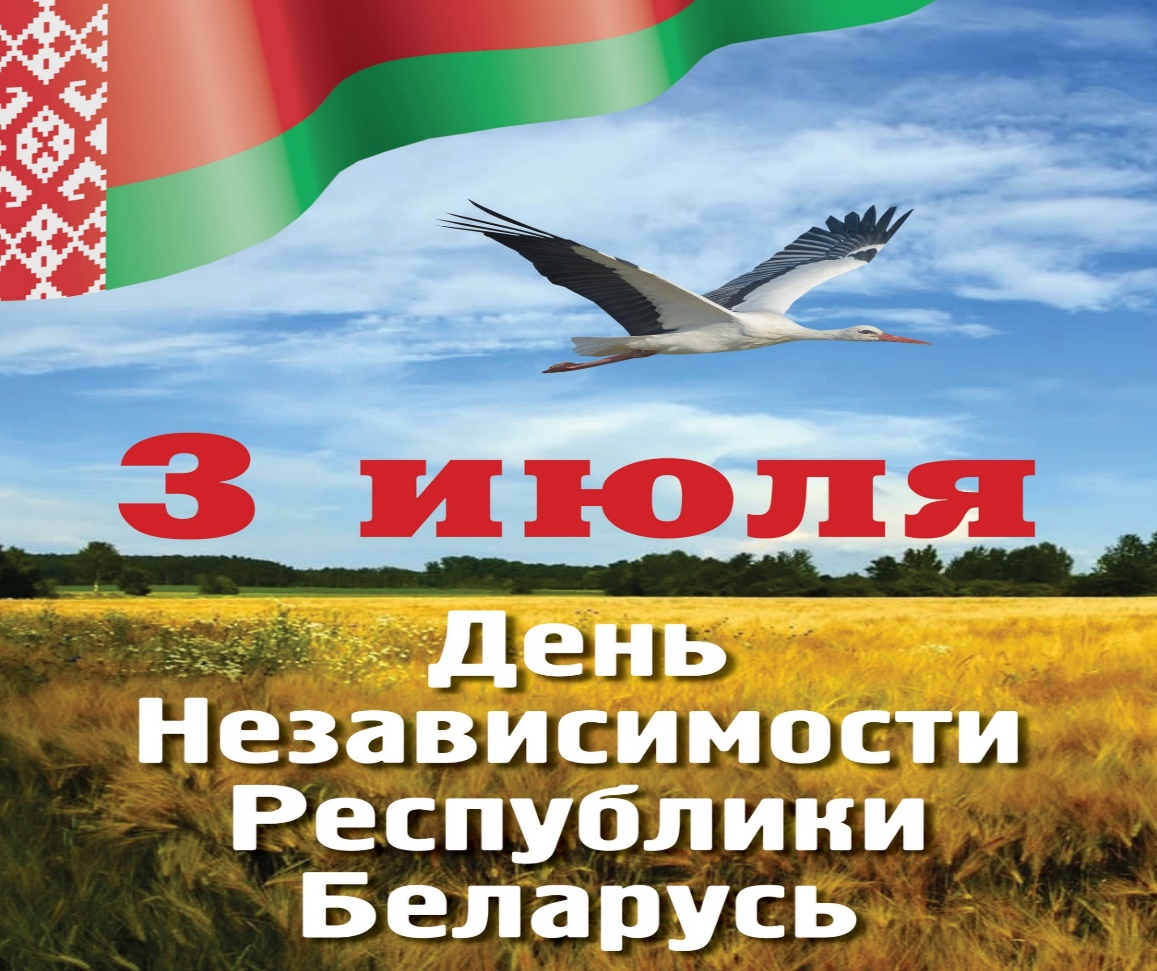